Ekonomie a komunikaceFiskální politika, veřejný sektor a daně, státní rozpočet
JKB008
Ing. Hana Moravcová, Ph.D.
hana.moravcova@fsv.cuni.cz
Veřejné vs. státní vs. vládní, jak to je?
„Soustava veřejných rozpočtů obsahuje vedle státního rozpočtu také rozpočty územních samospráv (kraje, obce), zdravotních pojišťoven, veřejných vysokých škol, mimorozpočtových fondů, příspěvkových organizací, a dalších veřejných institucí, které nepůsobí na konkurenčním trhu. Jejich prostřednictvím vykonávají tyto instituce veřejné politiky v řadě oblastí (obrana, školství, sociální atd.).“
Mimorozpočtové fondy
Státní fond životního prostředí České republiky – zřízen zákonem č. 388/1991 Sb.
Státní fond kultury České republiky – zřízen zákonem č. 239/1992 Sb.
Státní fond dopravní infrastruktury (SFDI) – zřízen zákonem č. 104/2000 Sb.
Státní fond podpory investic – vznikl přejmenováním Státního fondu rozvoje bydlení (zřízeného zákonem č. 211/2000 Sb.) k 1. červnu 2020 na základě novely č. 113/2020 Sb.
Státní zemědělský intervenční fond – zřízen zákonem č. 256/2000 Sb.
Státní fond kinematografie – zřízen zákonem 496/2012 Sb. o audiovizuálních dílech a podpoře kinematografie, který nabyl účinnosti dne 1. ledna 2013, nahradil Státní fond pro podporu a rozvoj české kinematografie
[Speaker Notes: https://cs.wikipedia.org/wiki/St%C3%A1tn%C3%AD_fondy_%C4%8Cesk%C3%A9_republiky]
Vládní instituce podle ESA 2010 (18 136)
V rámci ekonomiky ČR jsou vládní instituce rozděleny do třech subsektorů, a to
Ústřední vládní instituce (S.1311), kam patří zejména ústřední rozpočtové organizace (tzv. organizační složky státu – ministerstva a ústřední úřady), část ústředních příspěvkových organizací, veřejné vysoké školy, veřejné výzkumné instituce, Správa železniční dopravní cesty apod.;
Místní vládní instituce (S.1313) – tj. místní rozpočtové organizace (územní samosprávné celky apod.), část místních příspěvkových organizací, několik veřejných podniků poskytujících např. kulturní služby a několik neziskových organizací;
Fondy sociálního zabezpečení (S.1314) – zdravotní pojišťovny spravující všeobecné (povinné) zdravotní pojištění a neziskové instituce (Asociace zdravotních pojišťoven a Centrum mezistátních úhrad).
[Speaker Notes: https://www.czso.cz/documents/10180/24301869/501312t09.pdf/a30b306f-3956-4947-a372-b96127c5eb8b?version=1.0

Kolik máme vládních institucí? Přes 18 tis.!
https://www.mfcr.cz/cs/rozpoctova-politika/rozpoctove-ramce-statisticke-informace/verejny-sektor/sektor-vladnich-instituci/2023
https://www.czso.cz/csu/czso/metodika-statistiky-za-sektor-vladnich-instituci]
Vládní finanční statistika
Pro účely mezinárodního porovnání a plnění Maastrichtských kritérií
Notifikováno Eurostatem v 10/2023: v roce 2022 schodek ve výši 3,2 % HDP, a zadlužení sektoru dosáhlo na konci roku 2022 úrovně 44,2 % HDP
[Speaker Notes: https://www.czso.cz/csu/czso/cri/notifikace-deficitu-a-dluhu-vladnich-instituci-2022-druhe-notifikace-udaje-notifikovane-eurostatem
Kritéria jsou mj. 3 % HDP (schodek) a 60 % HDP (dluh)
https://www.cnb.cz/cs/o_cnb/mezinarodni-vztahy/hospodarska-a-menova-politika-v-eu/-kriteria-konvergence/

https://www.mfcr.cz/cs/zahranici-a-eu/pristoupeni-cr-k-eurozone/maastrichtska-kriteria-a-sladenost-cr/2024/vyhodnoceni-plneni-maastrichtskych-konvergencnich-54852
Obecně  sektor vládních institucí pokrývá subjekty, které jsou tzv. veřejnými netržními výrobci, přičemž financování sektoru je zajištěno převážně povinnými platbami od ostatních institucionálních sektorů (daně, sociální příspěvky). Jedná se tedy o netržní výrobce, jejichž produkce je určena pro individuální  či kolektivní spotřebu. Netržnost znamená, že daný subjekt nabízí své produkty za ekonomicky nevýznamné ceny. Ekonomicky nevýznamné ceny jsou poté definovány jako takové ceny, jejichž výše nemá významný vliv na objem výrobků  a služeb, který je na trhu nabízen (na nabídku), či na trhu poptáván (na poptávku).   Současně  musí jít o veřejný subjekt, přičemž pod pojmem „veřejný“ se rozumí schopnost tzv. jádrových vládních institucí (tzv. rozpočtových organizací na ústřední i místní úrovni) ovlivňovat činnost ekonomických subjektů. Kontrola ze strany vládních institucí může vyplývat z legislativních předpisů, regulace, aj., které opravňují vládní instituce ovlivňovat obchodní politiku. Obecně se za indikátory kontroly považují vlastnictví majoritního podílu ve společnostech, vliv na personální obsazení orgánů společnosti, jmenování klíčových manažerů, vlastnictví zlaté akce, zvláštní právní úprava, zastoupení vlády na straně  poptávky (např. vládní instituce v pozici monopsonu)  či rozsah půjček od vládních institucí.]
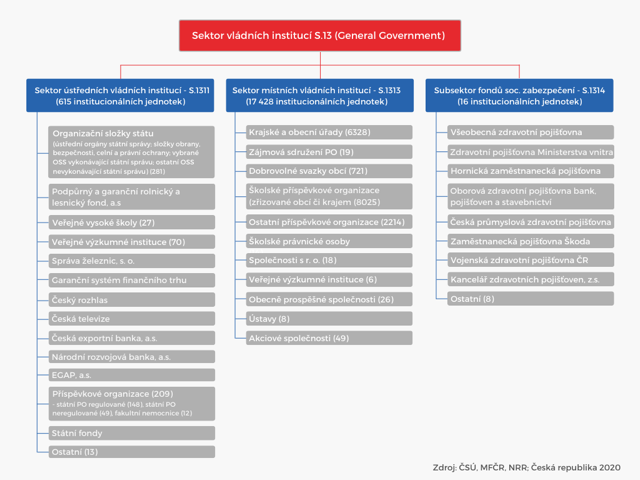 [Speaker Notes: https://www.rozpoctovarada.cz/o-verejnych-financich/vse-o-verejnych-financich/]
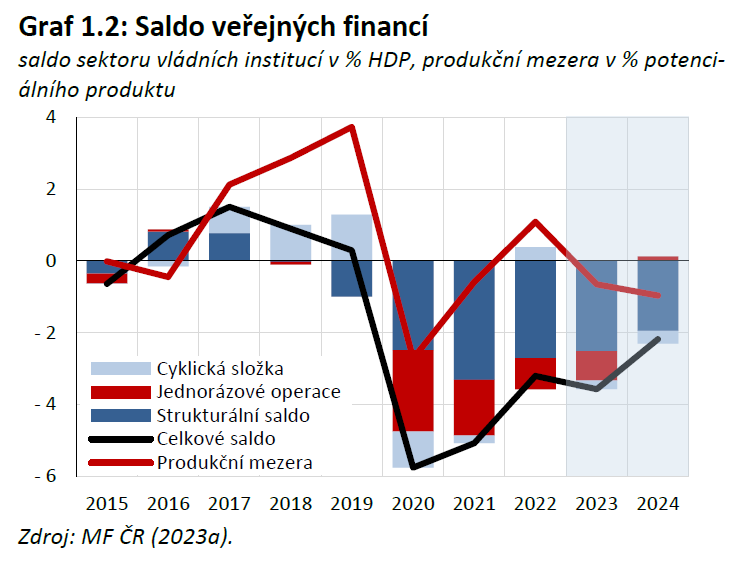 [Speaker Notes: https://www.mfcr.cz/cs/zahranici-a-eu/pristoupeni-cr-k-eurozone/maastrichtska-kriteria-a-sladenost-cr/2024/vyhodnoceni-plneni-maastrichtskych-konvergencnich-54852]
Fiskální situace v eurozóně
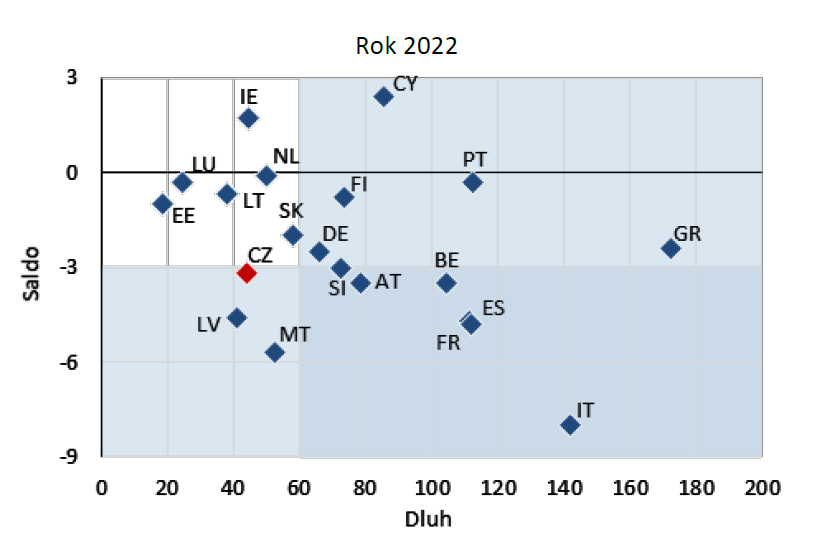 [Speaker Notes: https://www.mfcr.cz/cs/zahranici-a-eu/pristoupeni-cr-k-eurozone/maastrichtska-kriteria-a-sladenost-cr/2024/vyhodnoceni-plneni-maastrichtskych-konvergencnich-54852]
Definice
Státní rozpočet představuje plán finančního hospodaření státu na daný rozpočtový rok, kterým se zajišťuje plnění ekonomických, sociálních a politických funkcí státu.
Prostřednictvím státního rozpočtu vláda realizuje hospodářskou politiku a uskutečňuje své programové priority.
Státní rozpočet je centralizovaným peněžním fondem a představuje bilanci příjmů a výdajů státu na daný rozpočtový rok. Rozpočtový rok je shodný s rokem kalendářním.
Kde najdete státní rozpočet?
Rozpočet je zákon
Státní rozpočet má podobu zákona (např.: č. 433/2023 Sb.). Zákon o státním rozpočtu navrhuje vláda a schvaluje Poslanecká sněmovna Parlamentu České republiky.
Jednotlivé příjmy a výdaje státního rozpočtu se dále člení podle jednotlivých kapitol vyjadřujících okruh působnosti a odpovědnosti jednotlivých ústředních orgánů státní správy (např. ministerstva).
Státní rozpočet plní několik funkcí—alokační, redistribuční a stabilizační.
[Speaker Notes: https://www.mfcr.cz/cs/kontrola-a-regulace/legislativa/legislativni-dokumenty/2023/zakon-c-433-2023-sb-o-statnim-rozpoctu-ceske-repub-54269]
Rozcvička
Jak velký je státní rozpočet? (zkuste si kalkulačku)
Kolik je to % HDP?
Kolik % státního rozpočtu tvoří důchody?
Jaký je plánovaný schodek státního rozpočtu pro rok 2024?
A jak velký se očekává státní dluh pro rok 2024?
[Speaker Notes: Jak velké? 2 bilióny. 2 a 12 nul ☺ plus minus 250 mld.
HDP je 7,3 bilionu Kč – běžné ceny, rok 2023
Takže cca. 30 %
31 %, asi 692 mld. Kč v roce 2023 vzhledem k výdajům SR 2192 mil. Kč
Cca. 252 mld.
Cca. 3,3 bilionu Kč bude pravděpodobně státní dluh v roce 2024.]
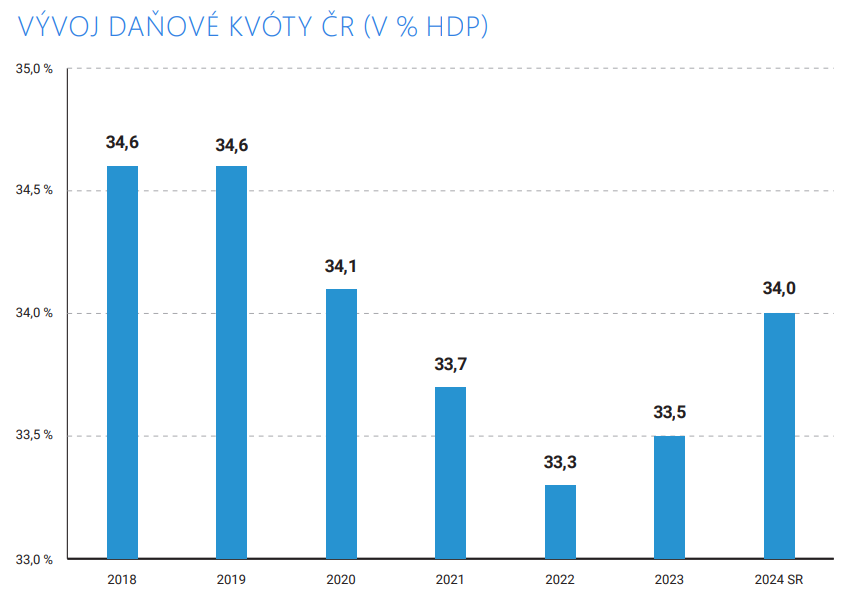 [Speaker Notes: https://www.mfcr.cz/cs/rozpoctova-politika/statni-rozpocet/rozpocet-v-kostce/statni-rozpocet-v-kostce-2024-55374

Jednoduchá daňová kvóta představuje pouze daňové příjmy veřejných rozpočtů, které jsou následně děleny nominálním HDP.

Složená daňová kvóta je komplexnějším ukazatelem daňového zatížení, jelikož v sobě zahrnuje jak daňové příjmy, tak i příjmy z povinného pojistného na sociální a zdravotní zabezpečení a příspěvek na státní politiku zaměstnanosti. Toto celé je pak děleno nominálním HDP]
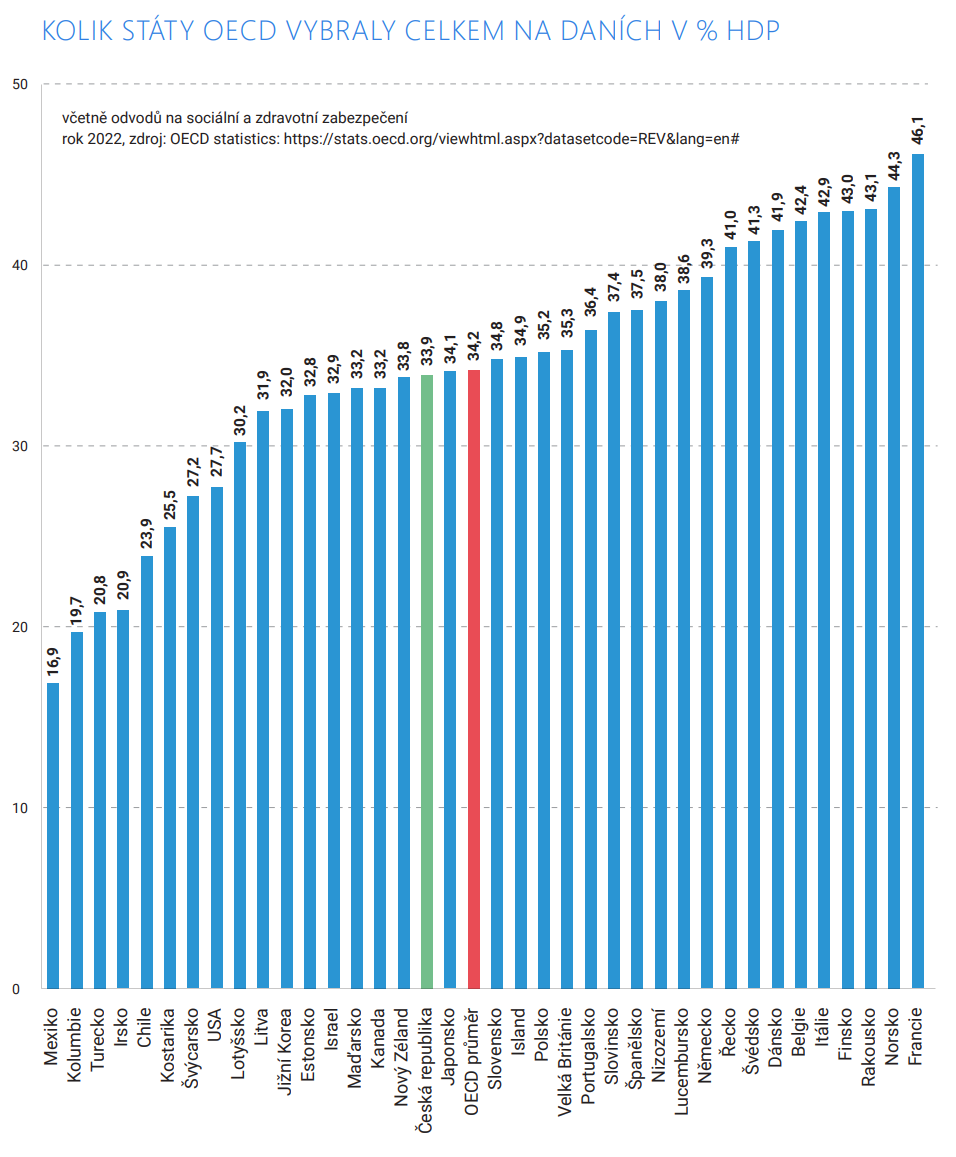 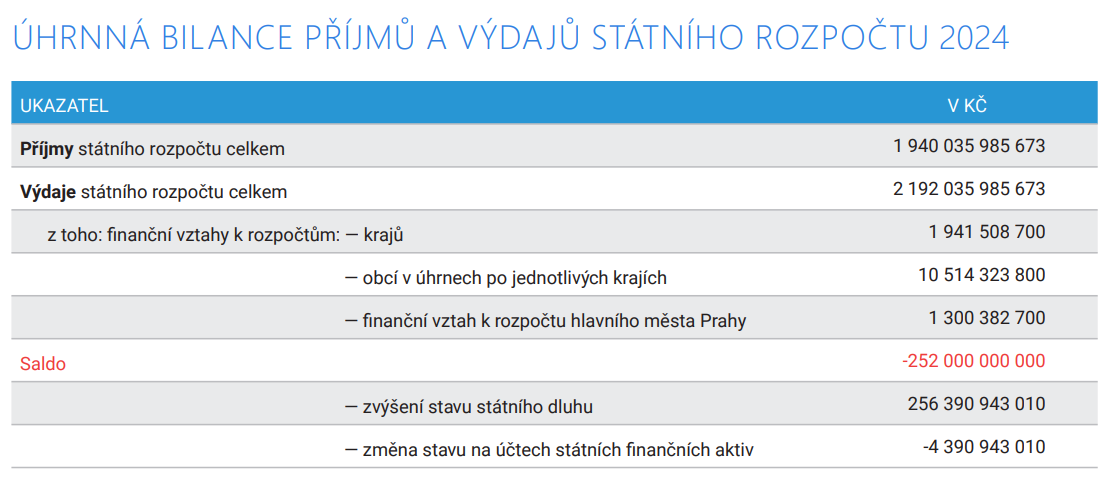 [Speaker Notes: https://www.mfcr.cz/cs/rozpoctova-politika/statni-rozpocet/rozpocet-v-kostce/statni-rozpocet-v-kostce-2024-55374]
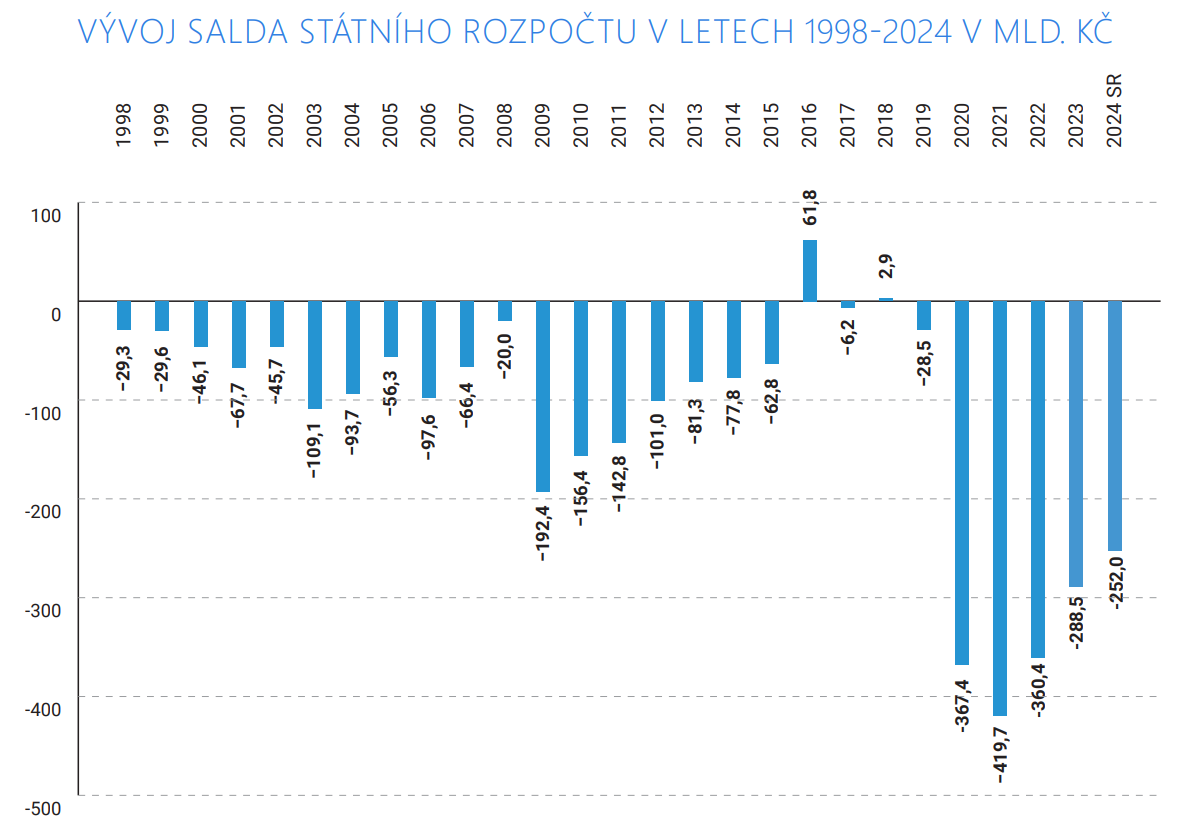 [Speaker Notes: https://www.mfcr.cz/cs/rozpoctova-politika/statni-rozpocet/rozpocet-v-kostce/statni-rozpocet-v-kostce-2024-55374]
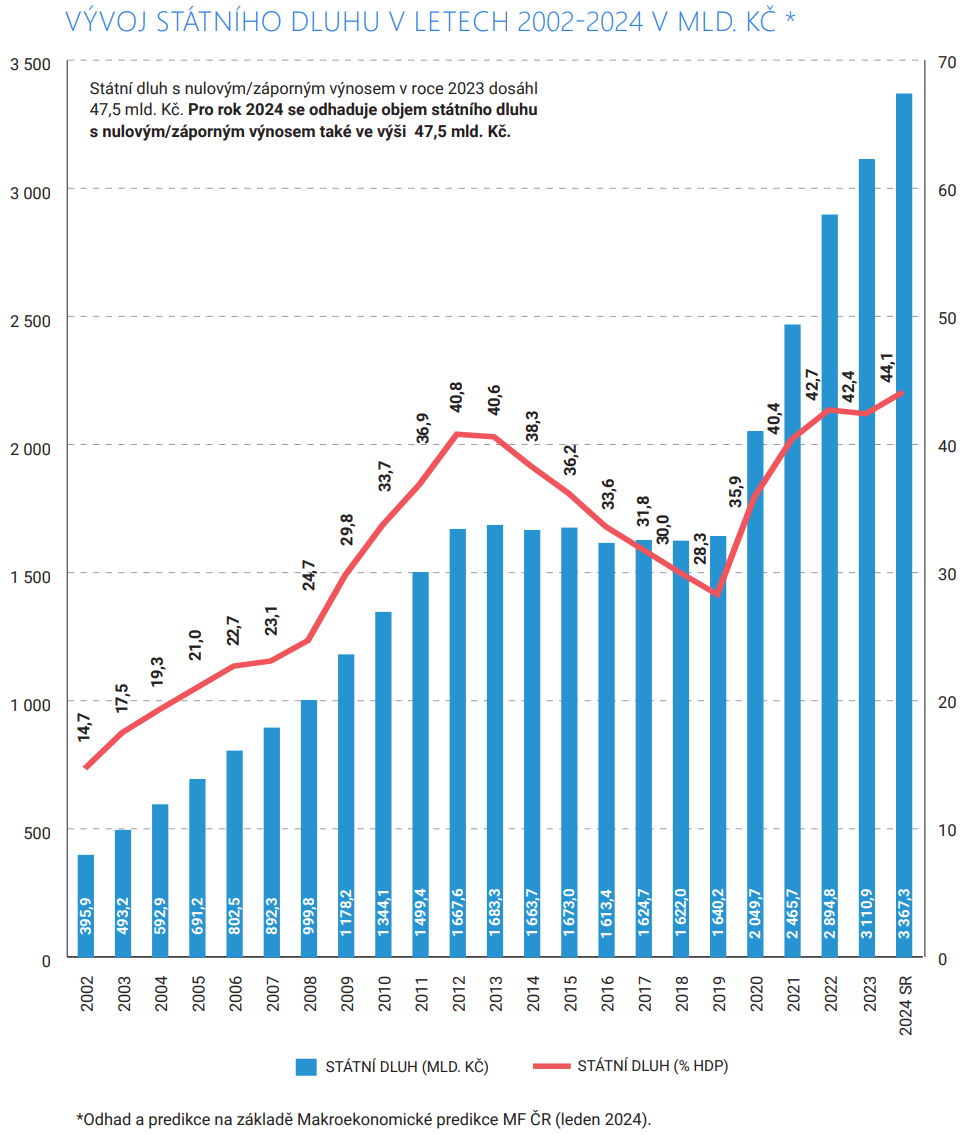 [Speaker Notes: https://www.mfcr.cz/cs/rozpoctova-politika/statni-rozpocet/rozpocet-v-kostce/statni-rozpocet-v-kostce-2024-55374]
A co vztah k EU?
Jsme čistým příjemcem nebo plátcem?
FINANČNÍ VZTAHY ČR K ROZPOČTU EU
“ČR OD SVÉHO VSTUPU DO EU DO 31. 12. 2023 ODVEDLA DO ROZPOČTU EU 876,6 MLD. KČ. ČR OD SVÉHO VSTUPU DO EU DO 31. 12. 2023 ZÍSKALA 2,02 BIL. KČ VČETNĚ NÁSTROJE NGEU. KLADNÉ SALDO ČR VŮČI ROZPOČTU EU OD VSTUPU DO EU JE TAK K 31.12. 2023 VE VÝŠI 1,14 BIL. KČ VČETNĚ NÁSTROJE NGEU.
Od roku 2021 je rozpočet EU doplněn o dočasný Nástroj EU na podporu oživení (Next Generation EU - NGEU) financovaný z výpůjček na finančních trzích, který poskytuje prostředky zejména na Národní plány obnovy jednotlivých členských států, z nichž ČR v roce 2021 obdržela 23,7 mld. Kč, v roce 2022 poté obdržela z tohoto nástroje 10,6 mld. Kč, loni pak částku 39,5 mld. Kč.”
[Speaker Notes: https://www.mfcr.cz/cs/rozpoctova-politika/statni-rozpocet/rozpocet-v-kostce/statni-rozpocet-v-kostce-2024-55374]
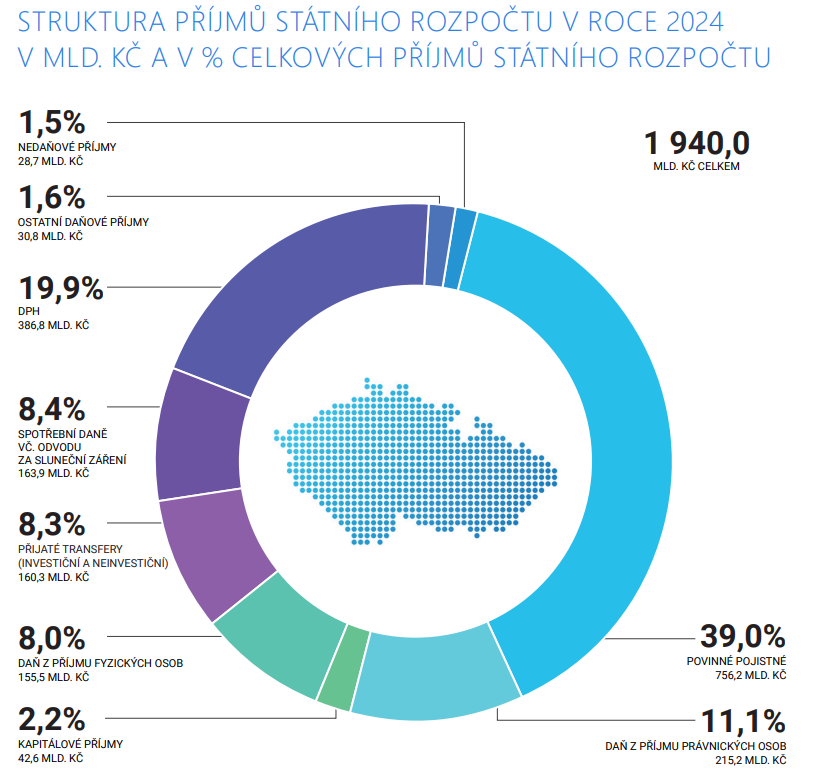 [Speaker Notes: https://www.mfcr.cz/cs/rozpoctova-politika/statni-rozpocet/rozpocet-v-kostce/statni-rozpocet-v-kostce-2024-55374]
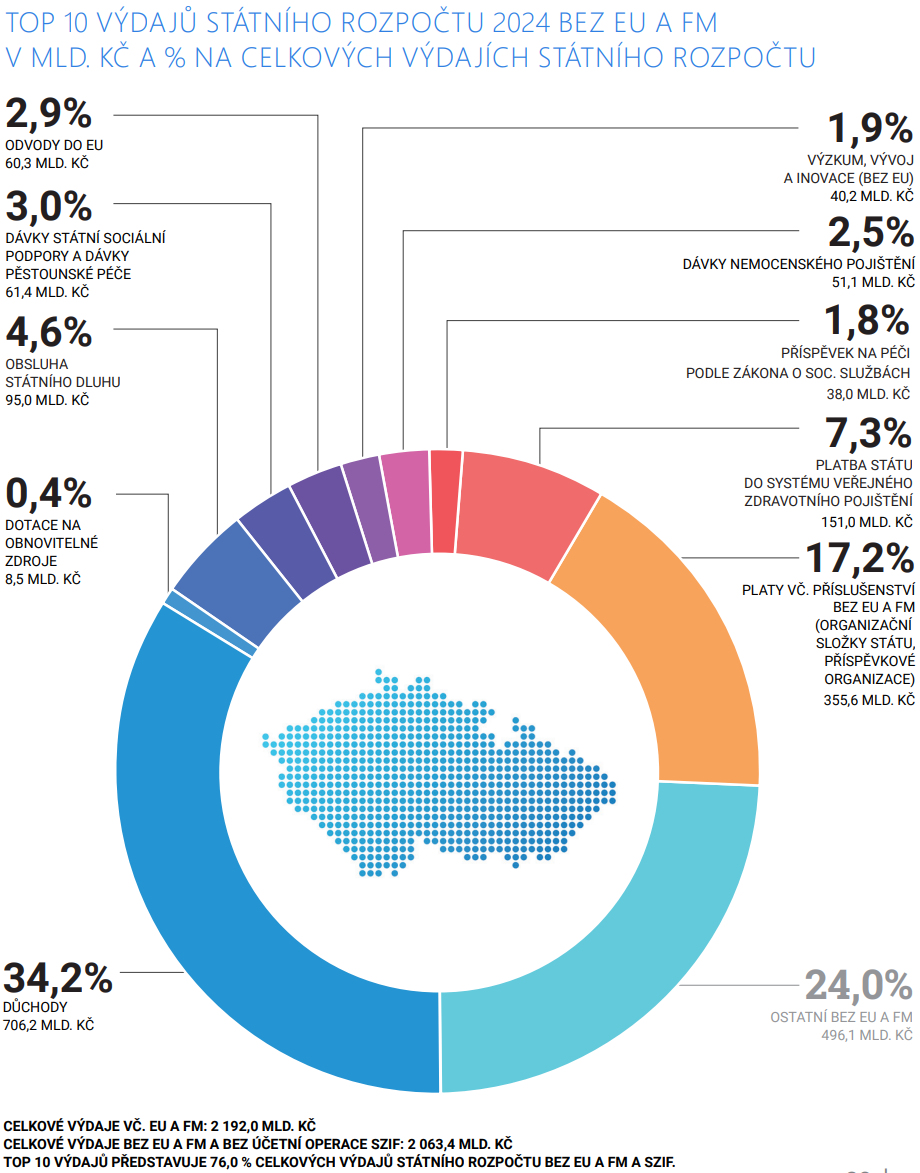 MANDATORNÍ VÝDAJE
Ministerstvo financí dlouhodobě sleduje vybrané výdaje státu, které je stát povinen zajišťovat dle zákona (např.: dávky důchodového pojištění, nemocenského pojištění, sociální dávky, platby státu do zdravotního pojištění, podpory v nezaměstnanosti, výdaje na dluhovou službu, výdaje na volby aj.) nebo jsou dány jinými právními normami či smluvními závazky (odvody a příspěvky do rozpočtu EU a mezinárodních organizací, státní záruky, dotace na obnovitelné zdroje aj.). Tyto výdaje představují cca 1390,6 mld. Kč v rámci rozpočtu na rok 2024 (meziroční zvýšení o 195,2 mld. Kč oproti rozpočtu roku 2023, jelikož se zde nově od roku 2024 vykazují výdaje kapitoly Ministerstva obrany bez soc. dávek ve výši 141,7 mld. Kč, dále nárůst představovaly zvýšené důchody kvůli zvýšené inflaci o 34,5 mld. Kč meziročně, dále o 9,2 mld. Kč platba státu do systému veřejného zdravotního pojištění a 25,0 mld. Kč představovaly zvýšené výdaje na dluhovou službu), tj. 63,4 % celkových výdajů státního rozpočtu.
[Speaker Notes: https://www.mfcr.cz/cs/rozpoctova-politika/statni-rozpocet/rozpocet-v-kostce/statni-rozpocet-v-kostce-2024-55374]
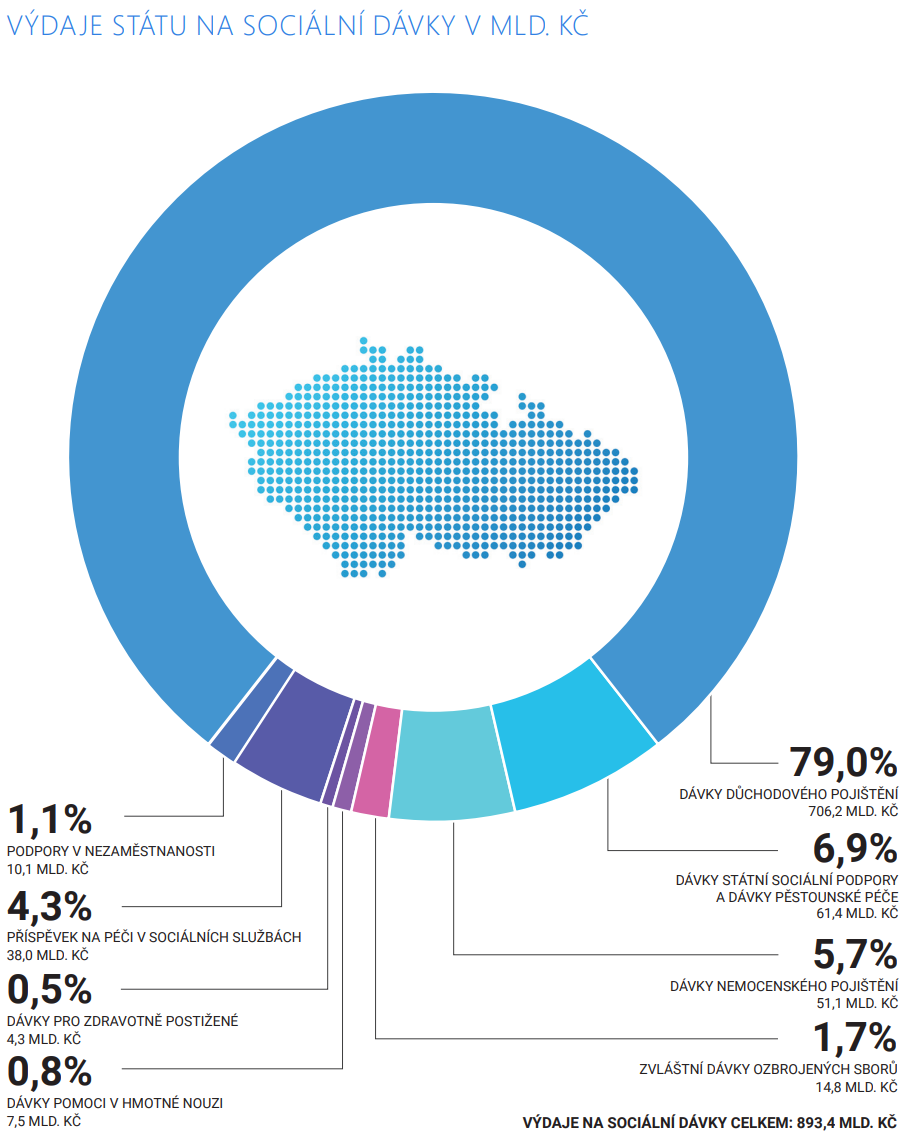 Důchody - starobní, invalidní, pozůstalostní
Jak jsou důchody financovány?
Jaký je průměrný starobní sólový důchod?
Kolik máme v ČR starobních důchodců?
[Speaker Notes: Průměrný důchod je asi 20 000 Kč v roce 2023.
Cca. 2 370 000 starobních důchodců v roce 2023.]
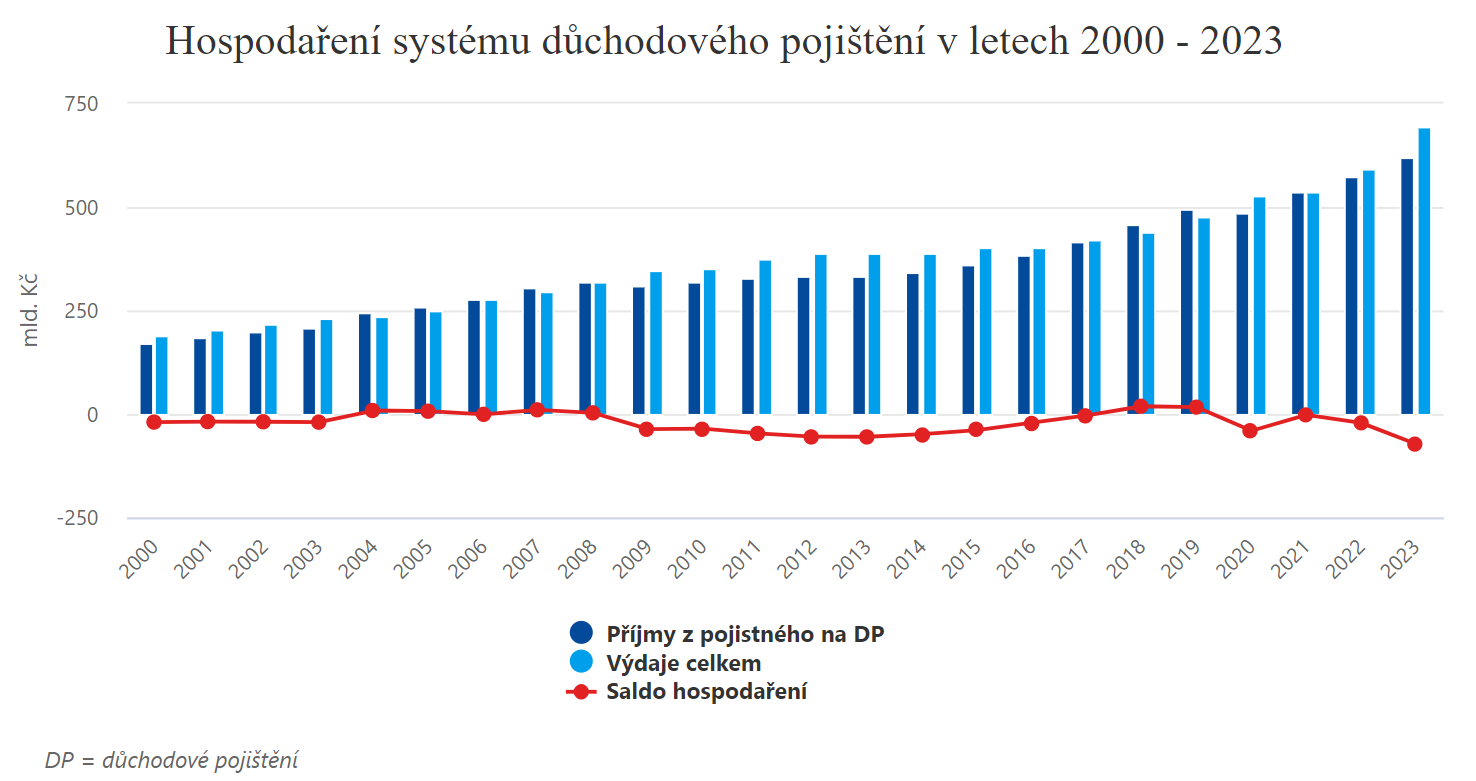 [Speaker Notes: Zdroj: https://www.mfcr.cz/cs/verejny-sektor/statni-rozpocet/hospodareni-systemu-duchodoveho-pojisten]
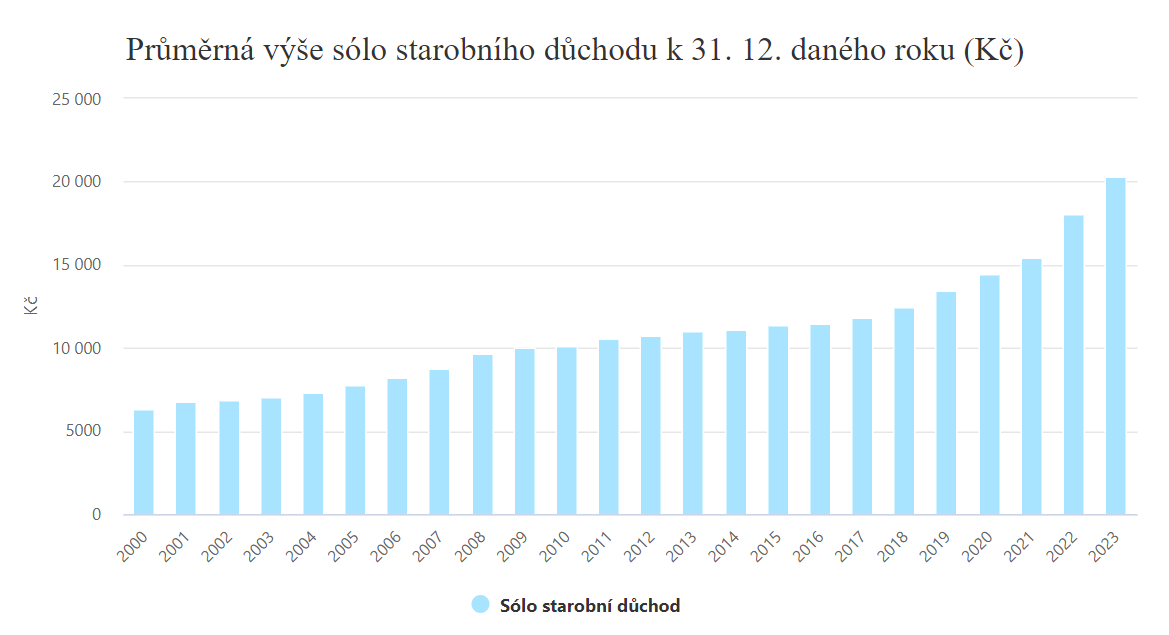 [Speaker Notes: Zdroj: https://www.mfcr.cz/cs/verejny-sektor/statni-rozpocet/hospodareni-systemu-duchodoveho-pojisten]
Proč se veřejné rozpočty neustále zvětšují?
William Niskanen: Teorie byrokracie. Byrokrat 
Má nad politikem informační převahu.
Má zájem na maximalizaci svých pravomocí a velikosti svého úřadu.
Nehospodaří se svými prostředky.
Má monopol na činnost, kterou vykonává.
Redistribuční funkce rozpočtů
K čemu je dobré přerozdělování?
A co se stane, když se to přežene se zdaněním?
Úniky do šedé ekonomiky
Únik kapitálu do zahraničí
A co se stane, když se to přežene se sociálními dávkami?
Rozšířené mýty a jejich vyvracení k samostudiu:
Státní úředníci
Intenzivní využívání sociálních dávek
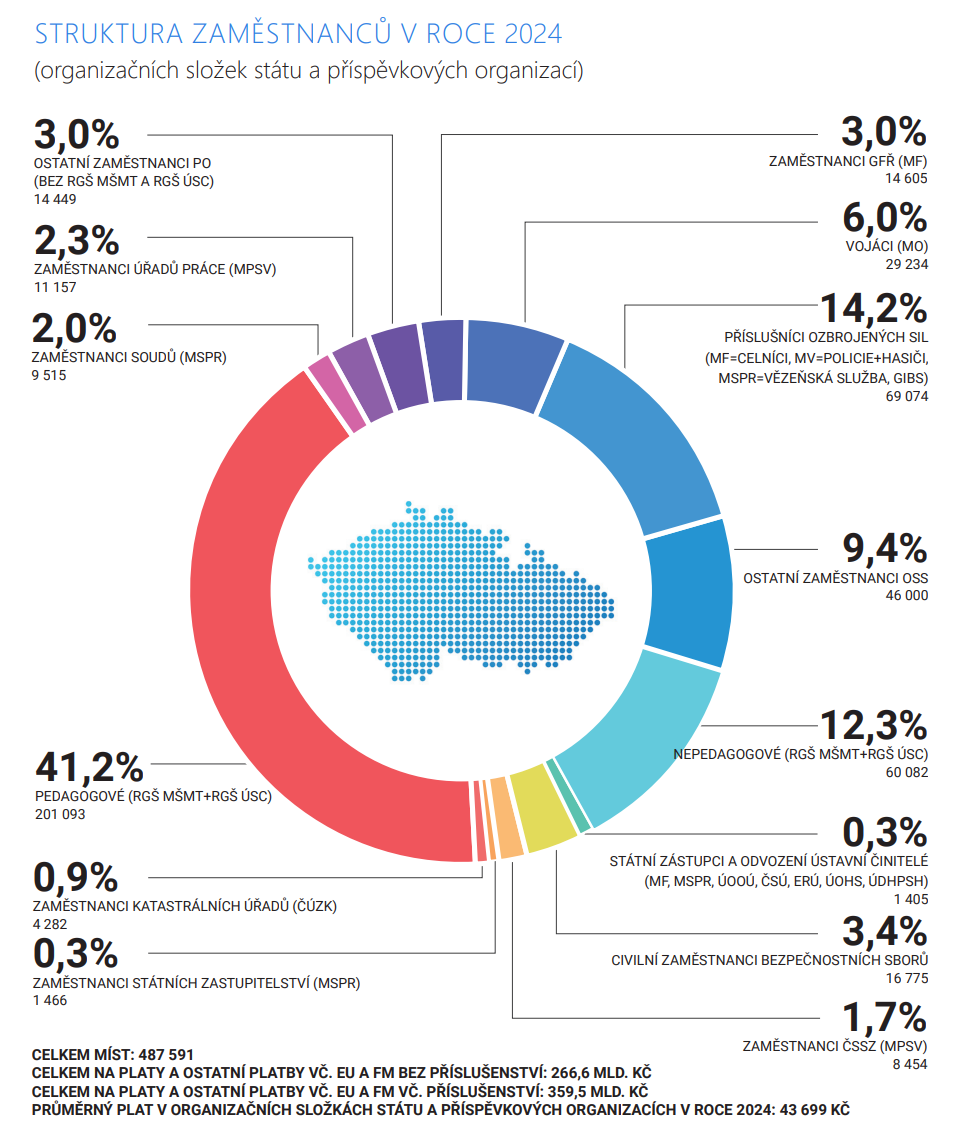 [Speaker Notes: https://www.mfcr.cz/cs/rozpoctova-politika/statni-rozpocet/rozpocet-v-kostce/statni-rozpocet-v-kostce-2024-55374]
Lafferova křivka
[Speaker Notes: Lafferova křivka. (2022, November 29). In Wikipedia. https://cs.wikipedia.org/wiki/Lafferova_k%C5%99ivka]
Rozpočtový schodek
V historii se rozpočtový schodek platil dvěma způsoby:
Vydané dluhopisy si nakoupila centrální banka
Vydané dluhopisy si nakoupily tuzemské nebo zahraniční osoby.
Potenciální produkt se nemění, takže:
Trade-off mezi soukromými a veřejnými statky
Nebo si za zapůjčené peníze ze zahraničí můžeme dovolit více dovozu, ale při splácení se budeme muset zase uskromnit a na splácení zahraničního dluhu si musíme „vydělat“ exportem
Efekt vytěsňování: investoři preferují vládní dluhopisy, protože riziko defaultu je u nich minimální
Důsledek: při stejném výnosu sáhnou investoři po vládním (ne korporátním) dluhopisu
Politický cyklus
Vláda chce dělat populární opatření
Zvýšení výdajů
Snížení daní
Roste agregátní poptávka
Zvyšuje se produkce i cenová hladina (ta ale až později) – ideálně po volbách
Po volbách se tedy přikročí k léčbě inflace, tj. fiskální restrikce snižující agregátní poptávku
Problém? Ano! Nestabilita, nepředvídatelnost – nesvědčí investicím – špatně se plánuje.
Strukturální a cyklický deficit
Strukturální deficit – deficit, který nastane, když ekonomika pracuje na svém potenciálním produktu.
Cyklický deficit – deficit, který se objeví v důsledku ekonomického poklesu – tedy, když se aktuální produkt nachází pod potenciálním produktem
Generují vládní výdaje nové výdaje v ekonomice?
Ano, ale…
Co je vidět a co není vidět.
Peníze, co padly na daně, mohly být vynaloženy někde jinde a taky způsobit multiplikaci výdajů.
A když si stát půjčí?
Zvedne se poptávka po zapůjčitelných fondech
Zvedne se úroková míra
Domácí měna apreciuje
Sníží se soukromé investice spolu se spotřebou a /nebo se začne více dovážet
Kdo stát zkrotí?
Národní fiskální pravidla
„Národní fiskální pravidla v České republice jsou definována zákonem o pravidlech rozpočtové odpovědnosti (č. 23/2017 Sb.). Mezi národní fiskální pravidla patří výdajové pravidlo, pravidlo pro hospodaření územních samosprávních celků a pravidlo pro výši dluhu sektoru veřejných institucí (tzv. dluhová brzda).“
Dluh ne více než 55 %
Deficit ne více 1 % (Krize? Tak 3 %.)
Dluh územního samosprávného celku na úrovni 60 % průměru příjmů za poslední 4 roky.
[Speaker Notes: https://www.rozpoctovarada.cz/publikace/stanovisko-nrr-c-1-2024-k-vyvoji-hospodareni-sektoru-verejnych-instituci-a-k-nastaveni-fiskalni-a-rozpoctove-politiky/]
Co se děje reálně s příjmy a výdaji?
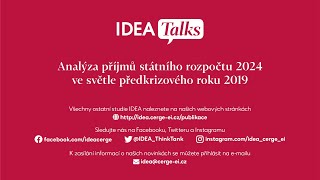 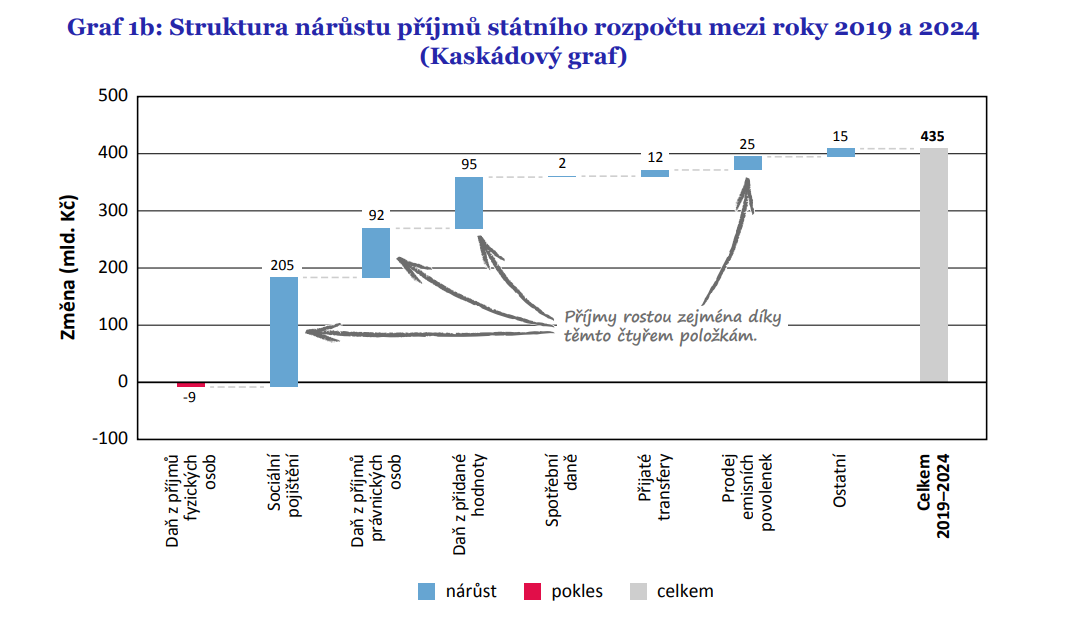 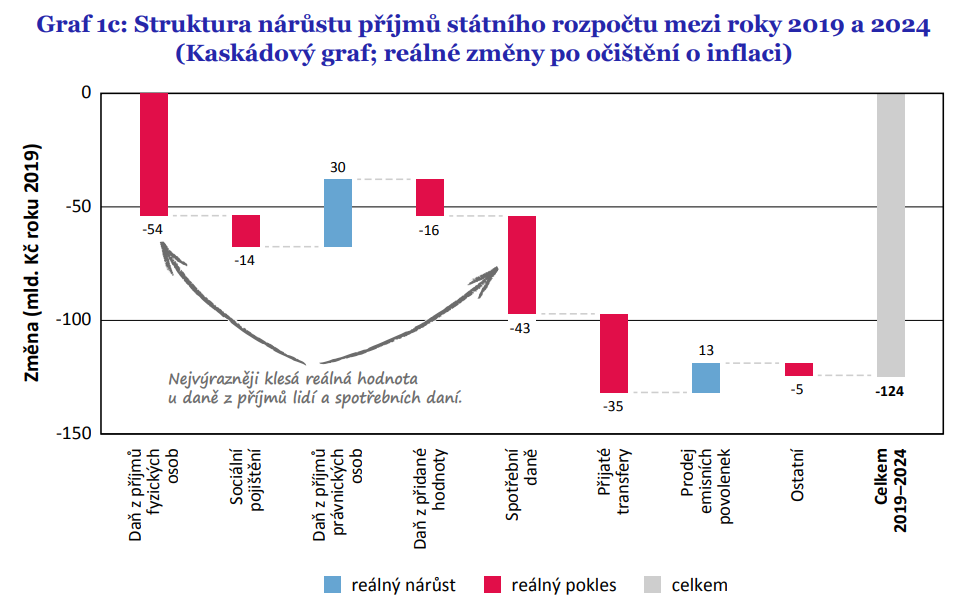 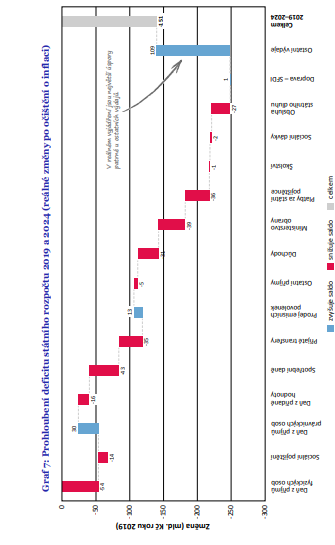